SISTEMA GESTIÓN DE CALIDAD
UNIVERSIDAD LIBRE
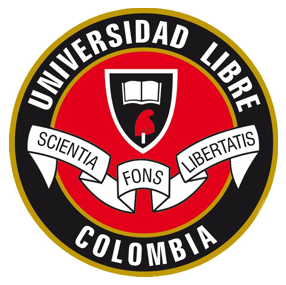 GESTIÓN DEL RIESGO ISO 31000:2018
Elaborado: Ing. Guillermo A. Schöönewolff A.
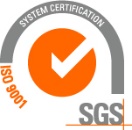 CONCEPTOS DE LA ISO 31000
QUE ES UN RIESGO
Es el efecto de la Incertidumbre sobre los OBJETIVOS
EFECTO
Es una desviación de lo esperado o lo previsto 
Puede ser positivo, negativo o ambos
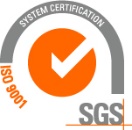 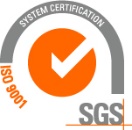 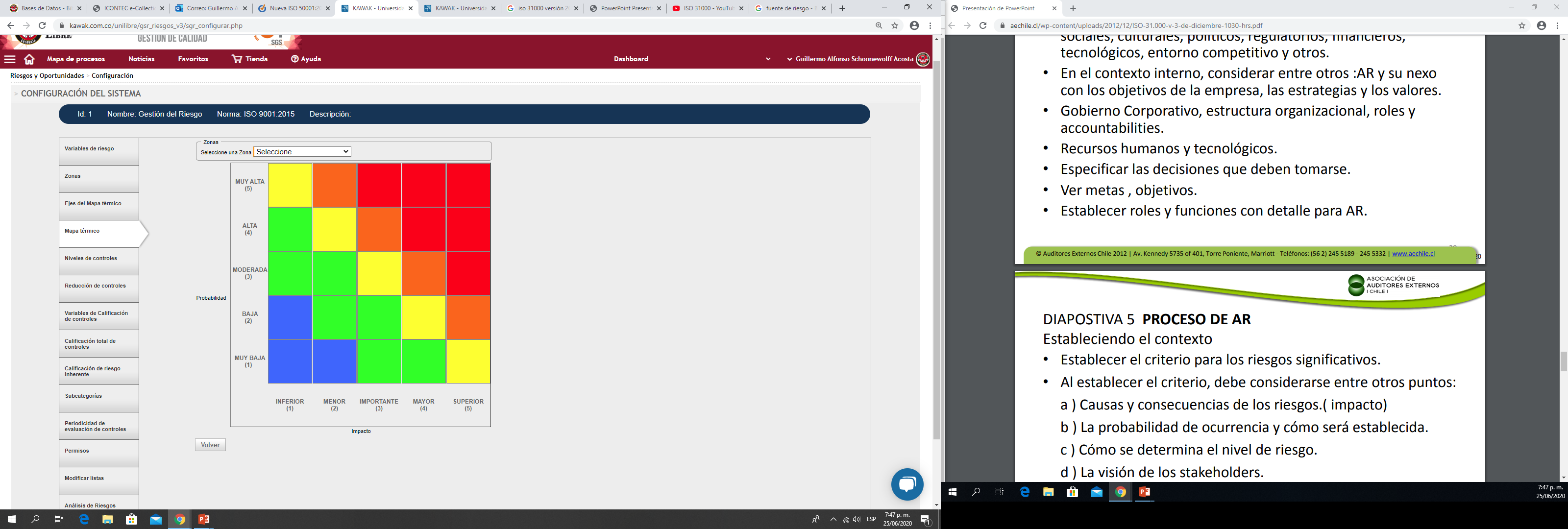 EVALUACIÓN DE LOS RIESGOS
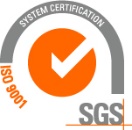 GESTIÓN DE LOS RIESGOS
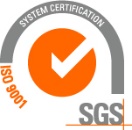 Ejemplos de Riesgos de Aseguramiento de la Calidad Académica
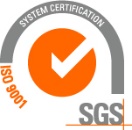 Taller de Riesgo 
1. Identificación del Riesgo
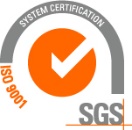 2. Definición de Causas, efecto, impacto y probabilidad
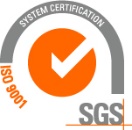 3. Controles y Planes de Mitigación
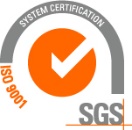